Psalms: “Songs and Poetry”
By Angela Lee
Overview
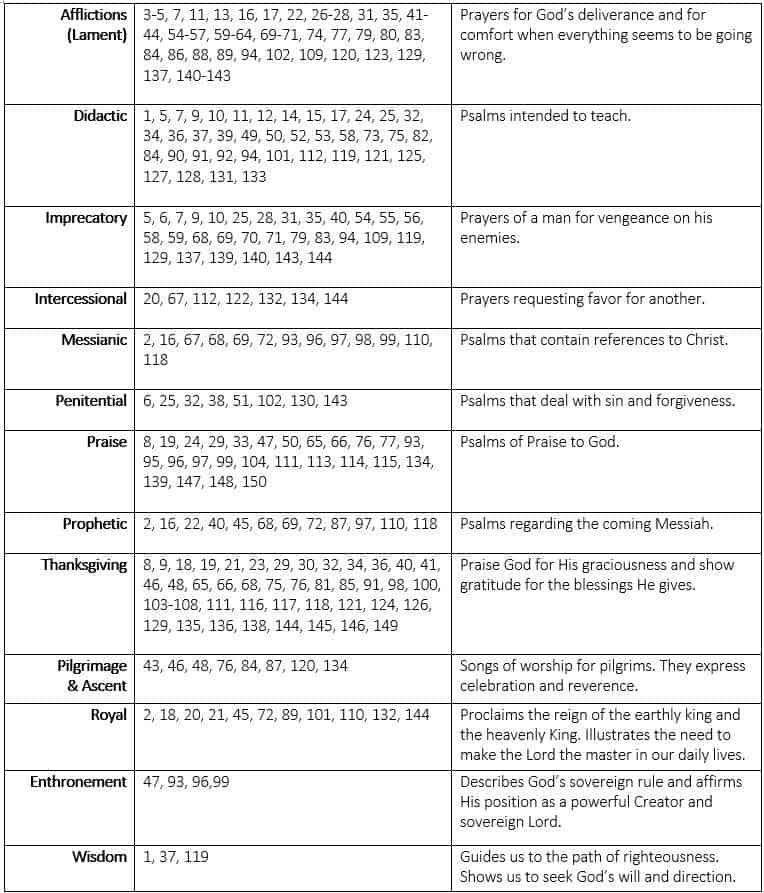 Three types of Psalms (traditionally):
Hymns (praise)
Elegies/laments (sorrows)
Didactic poems (teachings)
Songs/poetry that convey human emotions
Shows Israelites’ perception of God
Often reference God’s sovereignty over nature
Not personified as forces of nature, but the master of them
Personal, deep relationships with God
Affirmations with God’s covenants
Elements are lost in translation
Marion, Lisa. Listing of Psalms. dailyPAX with Lisa Marion, 19 April 2017, dailypax.com/p-is-for-psalms/.
Terms
Elegies/laments: personal and/or communal sorrow
Parallelism: When the text has corresponding structure, language, or content
Ex. of echo) Psalm 19:1 — “The heavens are telling the glory of God; / and the firmament proclaims his handiwork”
Ex. of extension/inversion) Psalm 19:2 — “Day to day pours forth speech, / and night to night declares knowledge”
Chiasm: Inverts the structure of a text, creating a mirror image rather than an echo
Form of parallelism
Ex) Psalm 124:7 — “We have escaped like a bird / from the snare of the fowlers; / the snare is broken, / and we have escaped.”
[Speaker Notes: Parallelism: “Structural technique of Hebrew literature”]
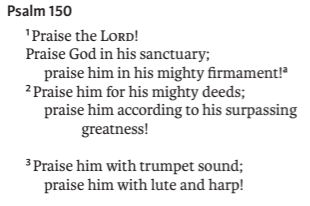 Summary (Hymns)
Praising God’s love, power, dominion, righteousness, justice, creations
Affirmation of loyalty and faith
Nature imagery/references to heaven
Thanksgiving for God’s mercy and unbroken promises
Happiness and joy achieved through God
Healing, strength, and guidance through God
Key words:
“Steadfast love,” “rejoice,” “praise,” “my rock/redeemer”
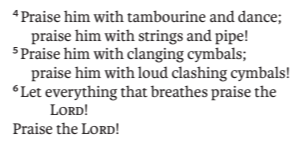 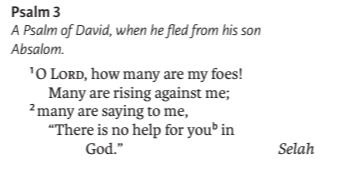 Summary (Elegies/Laments)
Shows personal relationship with God through woes
Discontent with life/God’s absence, but still shows unwavering loyalty to him
Addresses God’s strength, but also where humanity feels he has failed them
Asking for mercy
Forgiveness, repentance, or path toward righteousness
Righteous vs. Wicked
References enemies or a longing for homecoming
Finding solace through God and/or his creations
Key words:
“Deliverance,” “mercy,” “oppressed,” anything with distress or contempt
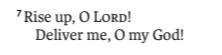 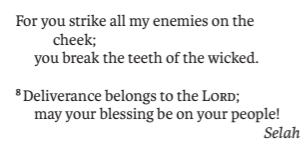 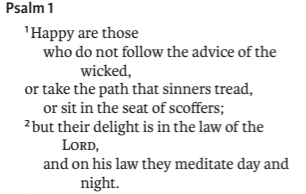 Summary (Didactic Poems)
God as the path toward prosperity; wicked perish
Believers are just as eternal as God
Warning people (kings, Israel, etc) to fear God
Talking about God’s capabilities (comfort, destruction, mercy, etc)
God is consistent, humanity is not
Omnipotence, omniscience, omnipresence of God
AKA all-power, all-knowing, all-existing
Key words:
“Follow,” “everlasting”
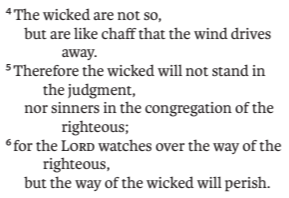 References
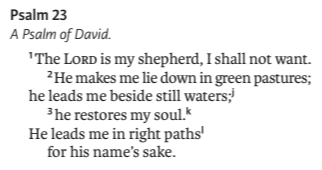 Pink Floyd, “Sheep”: “The Lord is my shepherd, I shall not want / He makes me down to lie / Through pastures green / He leadeth me the silent waters by / With bright knives he releaseth my soul”
Ironic statement; ‘herd mentality’ and exploitation
Coolio, “Gangsta’s Paradise”: “As I walk through the valley of the shadow of death / I take a look at my life and realize there's nothin' left”
“Darkest valley,” “valley of death,” “shadow of death,” “valley of the shadow of death”
Co-opts verse 4 to lament gang life
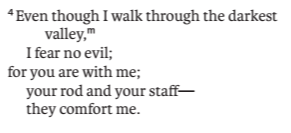 [Speaker Notes: Pink Floyd: atheist; allusion to this psalm is seemingly opposite of what the og psalm intends to convey
There are many other songs, mostly from an era where our parents were born so i figured it would be better to just include a couple i figure we would know]
Gregorio Allegri: “Miserere, Mei Deus”
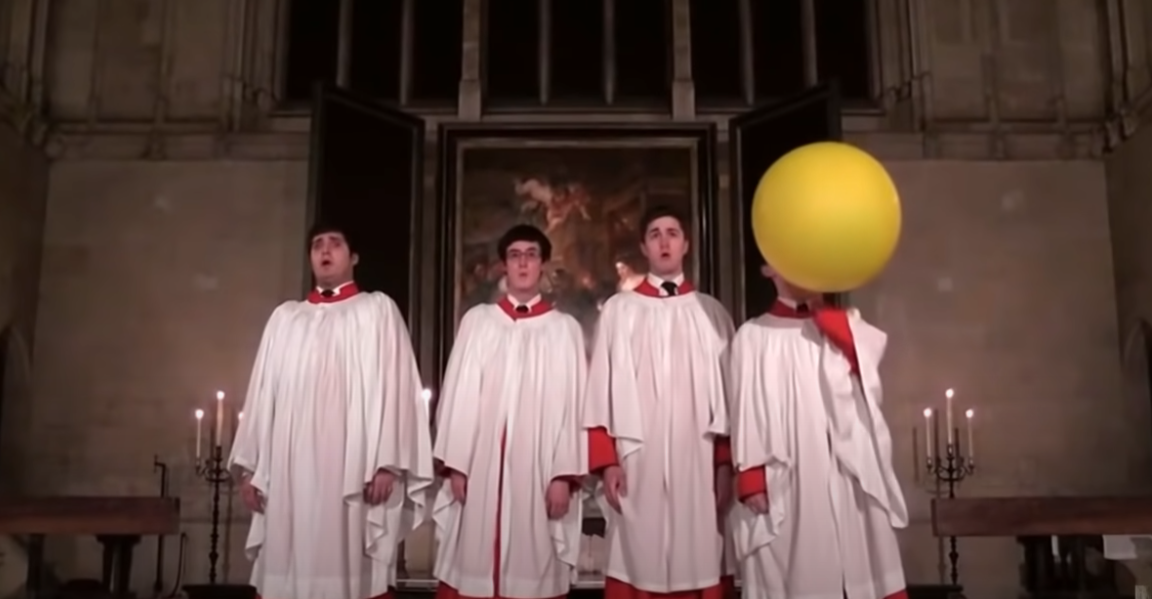 Psalm 51: David repents after the Prophet Nathan confronts him about Bathsheba
The “Neck Verse”
… because it literally saved people’s necks
Benefit of Clergy (Middle Ages)
Exempted clergy members from having secular trial (aka no execution)
Must pass literacy test to claim you are part of clergy
Literacy tests required one to recite the first verse of Psalm 51
People memorized Psalm 51 and lied about their literacy to escape execution
https://www.youtube.com/watch?v=T-vTvFrS2s8
“Miserere mei, Deus, secundum misericordiam tuam”